وزارة التعليم العالي و البحث العلمي جامعة البليدة 2 - لونيسي علي -
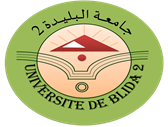 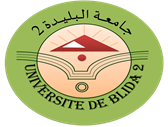 يـوم تكوينـي لطلبــة الدكتوراه
2018/01/31
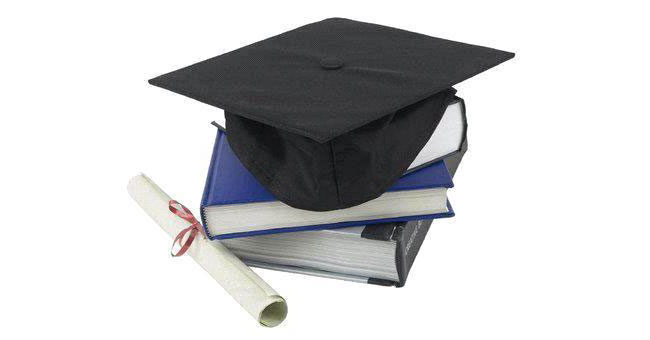 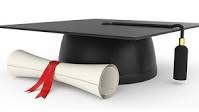 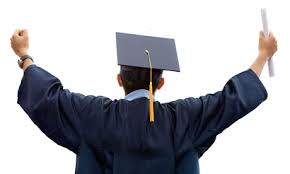 برنامج الفترة الصباحية
9 ســا : الإفتتــــاح
تلاوة آيــات بينــات من الذكـر الحكيــم 
النشــيد الوطنـي 
9 ســا 15د : كلمــة السيد نائـب مديـر الجامعـة لما بعد التدرج
9 ســا 20 د: كلمة السيــد مدير الجامعة 
10 ســا : المحاضرة الأولى حول النصوص القانونية المنظمة للتكوين في الدكتوراه ( د - يدو محمــد )  كلية العلوم الإقتصادية 
10 ســا 30د : منـــاقشة 
11 ســا : المحاضرة الثانية  حول التكيبف القانوني لجريمة السرقة العلمية ( د - ناشف فريــد ) كلية الحقوق و العلوم السياسية
11 ســا 30د: مناقشـة 
12 ســا : تناول وجبــة الغداء
برنامج الفترة المســـائية
13 ســا : المحاضرة الثالثة حول أخلاقيات البحث العلمي ( د – ساسي عمار
                                   أ-د بلمحجوب المحجوب  -  أ-د -  قزو محمد أكلي ) مجلس أخلاقيات المهنـة
13 ســا 30 د : مناقشـــة
14 ســا : المحاضرة الرابعـة حول ميثاق الأطروحة و إجراءات مناقشتها 
                          ( أ-د - محي الدين عبد العزيز  ) كلية العلوم الإنسانية و الإجتماعية
15 ســا : إختتام فعاليات اليوم التكويني 


ستوزع على الطلبة استمارات سيشهدون من خلالها على اطلاعهم على كل ما تم إبلاغهم بـه و يوقعون ذيــلها .